Chapter -3HADOOP Distributed file system
1
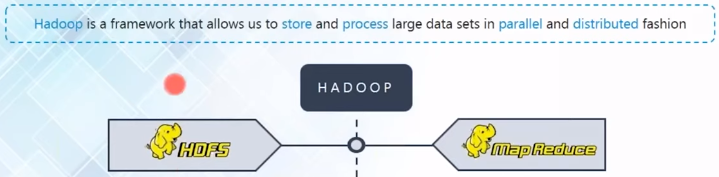 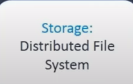 4/29/2020
Dr vasu pinnti                                                 ICT
contents
2
HDFS-Overview   
HDFS architecture 
NameNode and DataNodes 
Secondary name node
Fault tolerance using data replication
HDFS blocks
Write mechanism
Read mechanism
HDFS configuration files
4/29/2020
Dr vasu pinnti                                                 ICT
HDFS
3
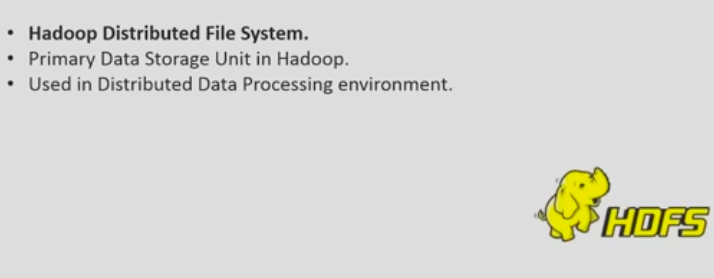 4/29/2020
Dr vasu pinnti                                                 ICT
HDFS ARCHITECTURE
4
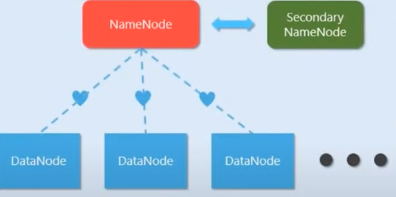 4/29/2020
Dr vasu pinnti                                                 ICT
Name node and Data node
5
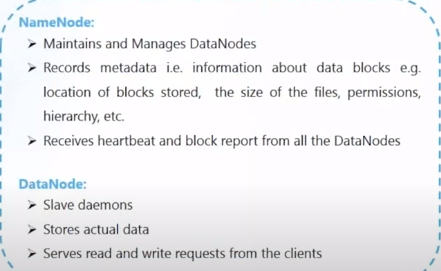 4/29/2020
Dr vasu pinnti                                                 ICT
Secondary Name node & check pointing
6
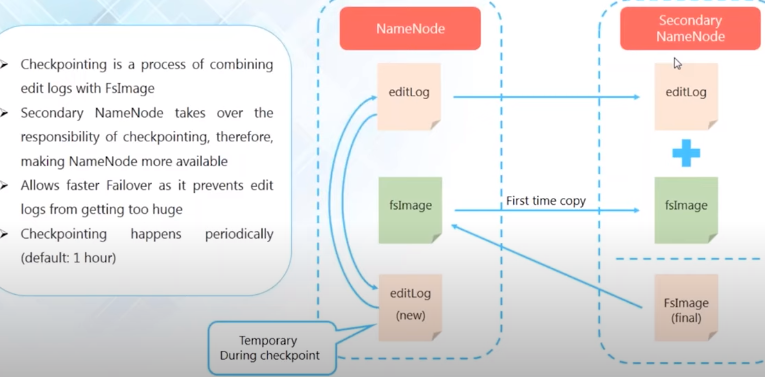 4/29/2020
Dr vasu pinnti                                                 ICT
HDFS Blocks
7
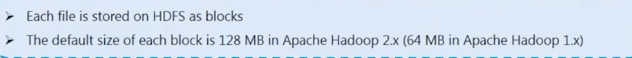 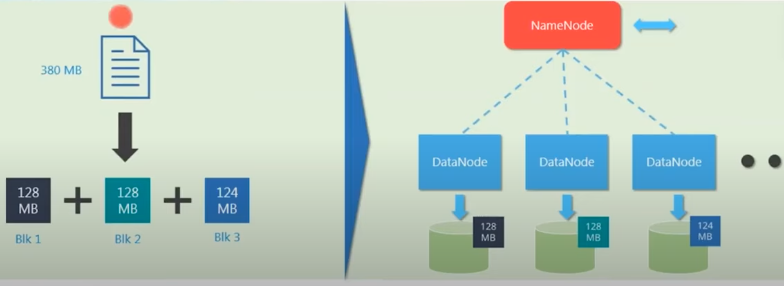 4/29/2020
Dr vasu pinnti                                                 ICT
Fault tolerance
8
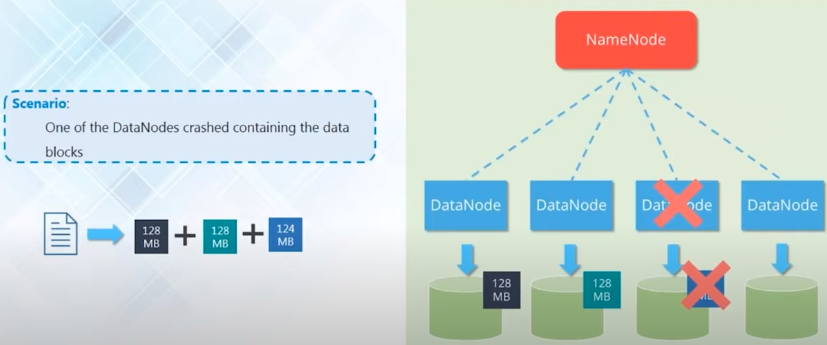 4/29/2020
Dr vasu pinnti                                                 ICT
Fault tolerance
9
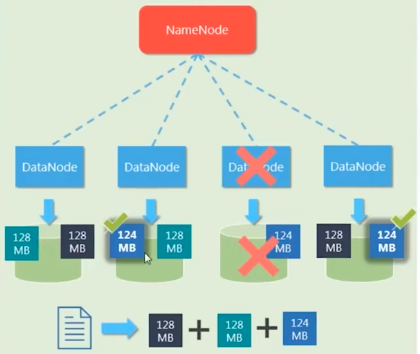 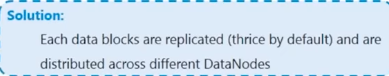 4/29/2020
Dr vasu pinnti                                                 ICT
HDFS write mechanism- pipeline setup
10
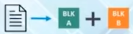 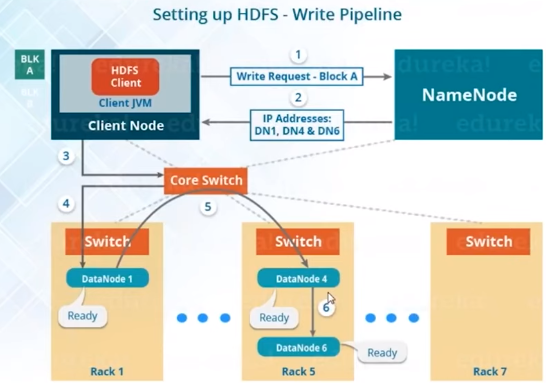 4/29/2020
Dr vasu pinnti                                                 ICT
HDFS write mechanism- write block
11
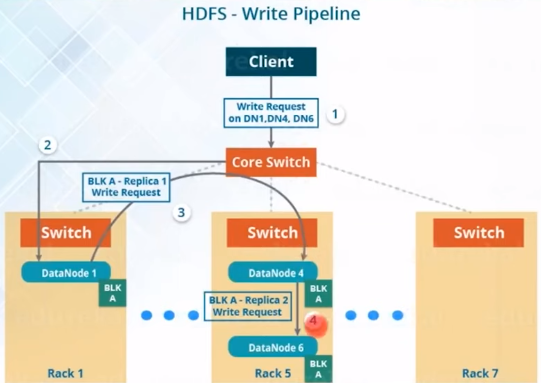 4/29/2020
Dr vasu pinnti                                                 ICT
HDFS write mechanism- acknowledgement
12
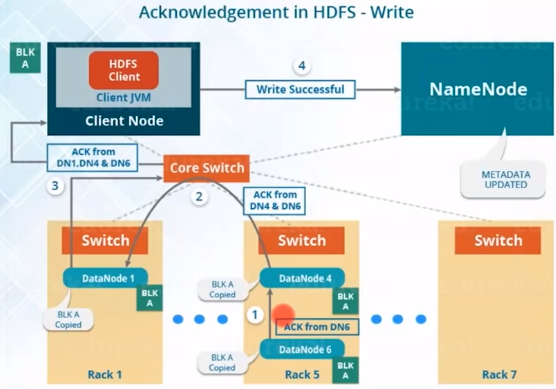 4/29/2020
Dr vasu pinnti                                                 ICT
HDFS multi block write mechanism
13
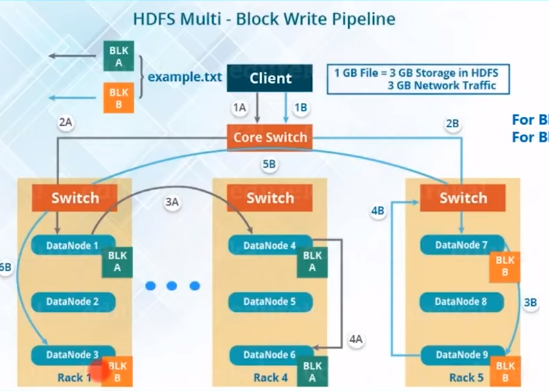 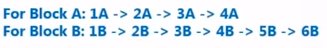 4/29/2020
Dr vasu pinnti                                                 ICT
HDFS read mechanism
14
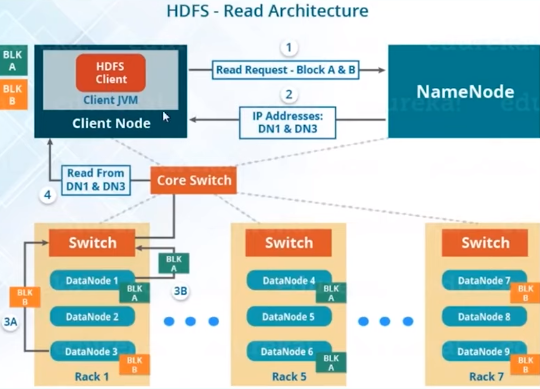 4/29/2020
Dr vasu pinnti                                                 ICT
HDFS read –write mechanism
15
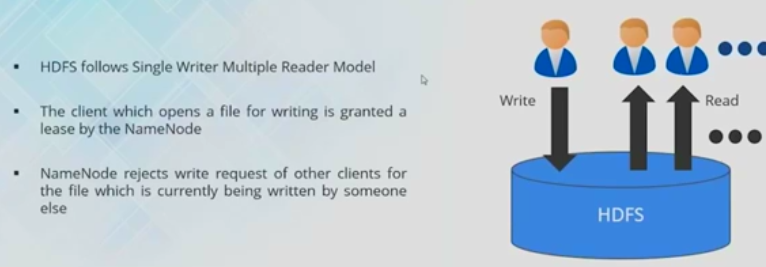 4/29/2020
Dr vasu pinnti                                                 ICT
HDFS configuration files
16
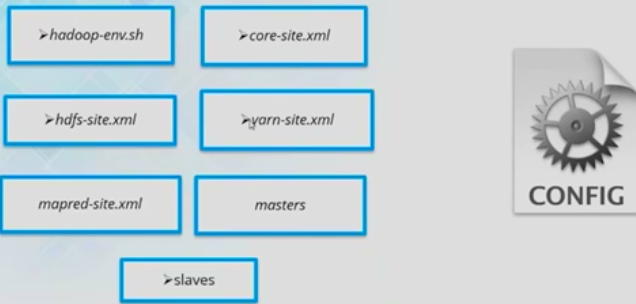 4/29/2020
Dr vasu pinnti                                                 ICT
HDFS
17
ANY QUESTIONS / DOUBTS
???
4/29/2020
Dr vasu pinnti                                                 ICT